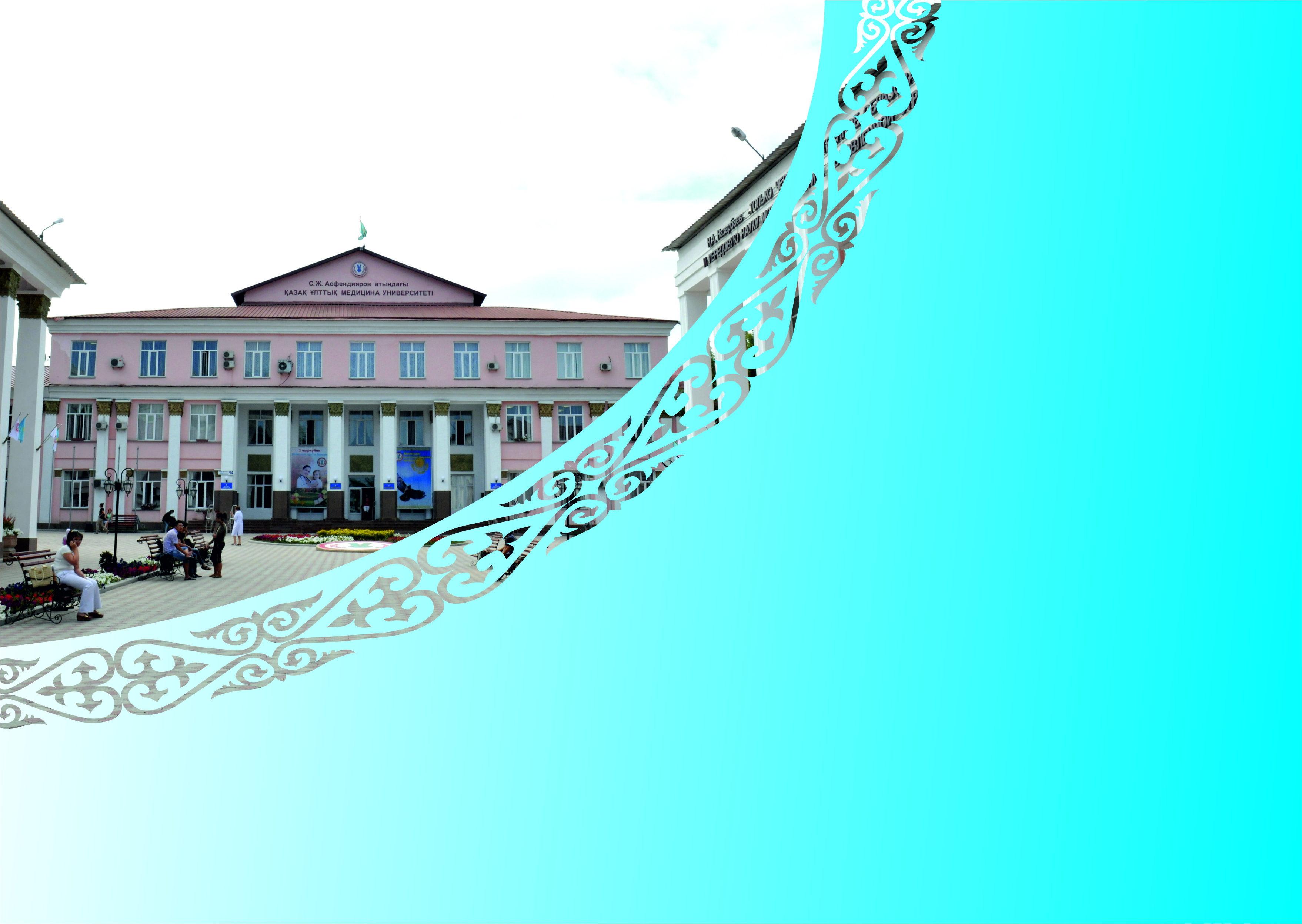 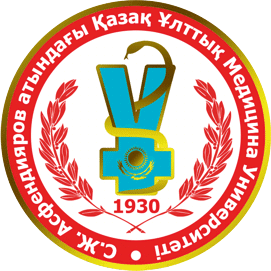 www.kaznmu.kz
Результаты академического рейтинга вузов и образовательных программ-2015
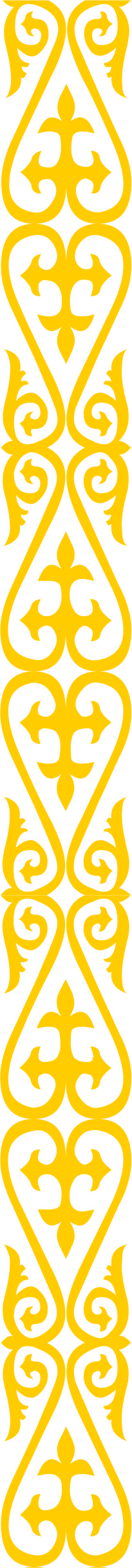 НААР - 2015
Независимый рейтинг вузов РК
по направлениям и уровням подготовки специалистов 2015 года
бакалавриат
5В130100 – «Общая медицина» - 1 место
5В130200 – «Стоматология» - 1 место
5В110300 – «Фармация» - 1 место
5В110200 – «Общественное здравоохранение» - 1 место
5В110100 – «Сестринское дело» - 3 место
магистратура
6М110100 – «Медицина» - 1 место
6М110200 – «Общественное здравоохранение» - 1 место
6М110400 – «Фармация» - 1 место
6М110500 – «Медико-профилактическое дело» - 1 место
6М110300 – «Сестринское дело» - 3 место
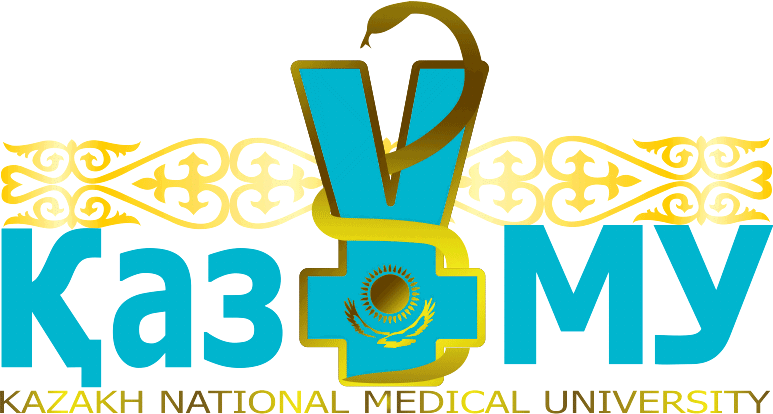 докторантура
6D110200 – «Общественное здравоохранение» - 1 место
www.kaznmu.kz
НКАОКО-2015
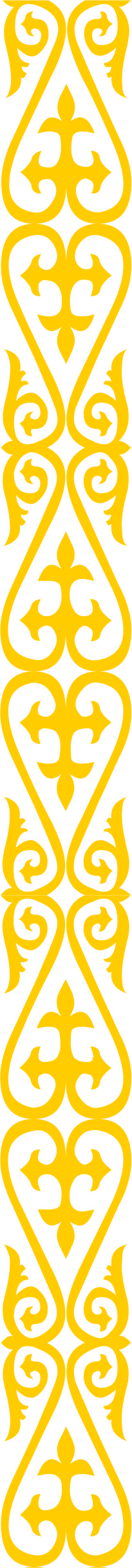 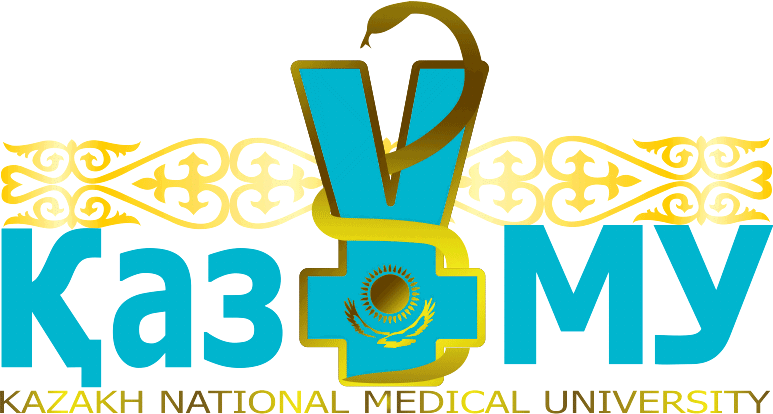 www.kaznmu.kz
НКАОКО-2015
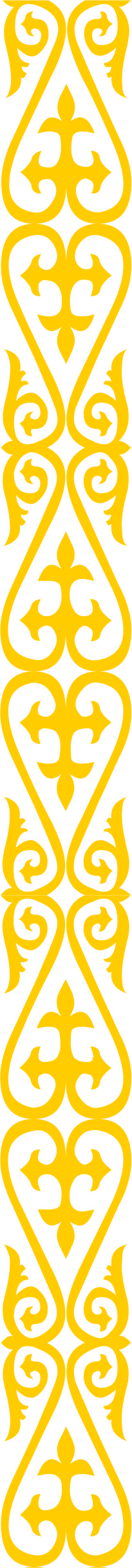 Национальный рейтинг медицинских вузов Казахстана-2015:
Казахский национальный медицинский университет
имени С.Д.Асфендиярова
I место
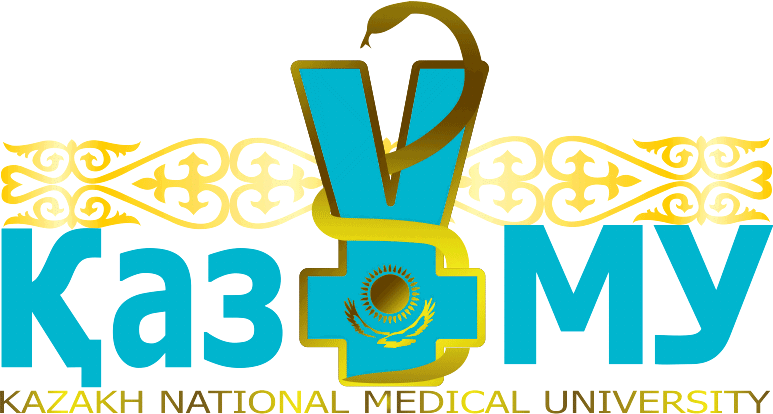 www.kaznmu.kz
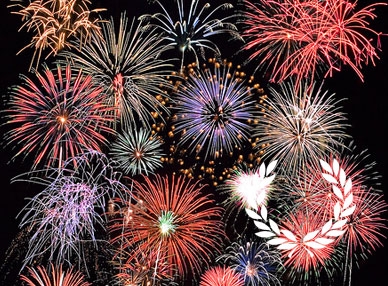 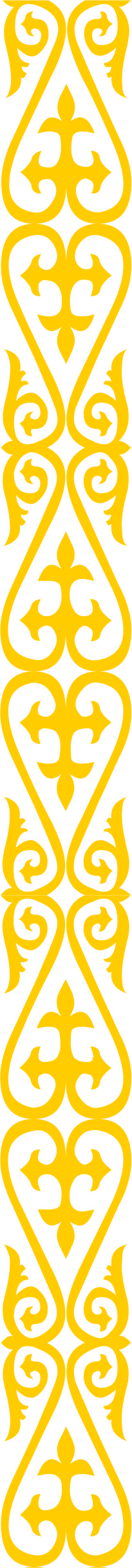 ПОЗДРАВЛЯЕМ!!!
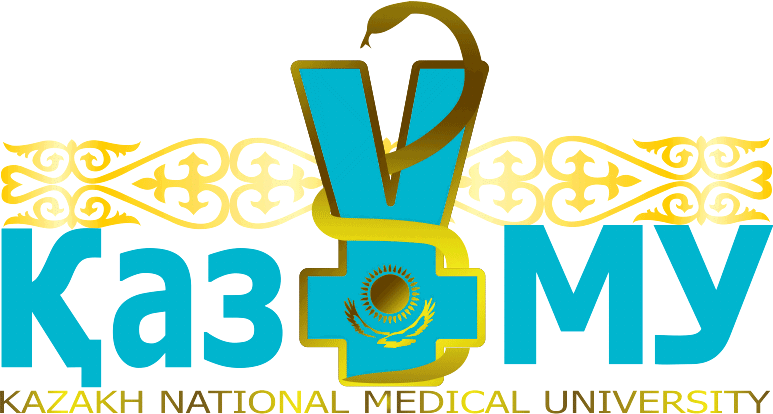 www.kaznmu.kz